The Red Hen
© COPYRIGHT 2024 by Roxie Sporleder 
Permission is granted to add, delete, or resize the pictures on the following slides. 
Published by TeachingBasicsBattle Ground, Washington 98604E-mail: teachingbasics@mcn.net
Photographs are from www.freepik.com as a premium user.
Slide 2: Chicken family,
Slide 3: What chickens eat and feeding chickens
Slide 4: What chickens need—a nest and exercise outside
Slide 5: What chickens give us—eggs
Slide 6: What we make from eggs
Chickens
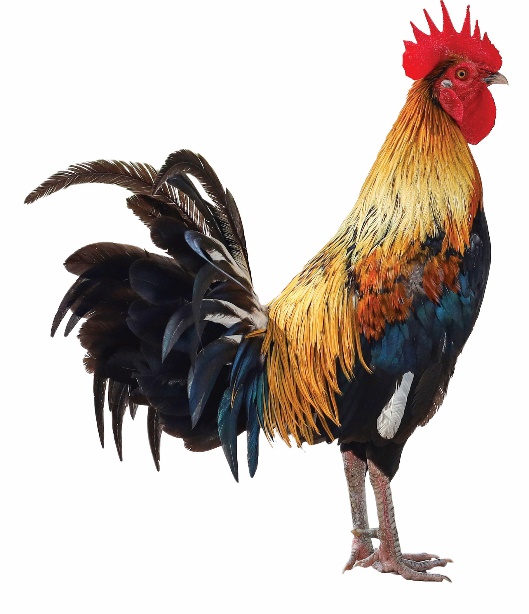 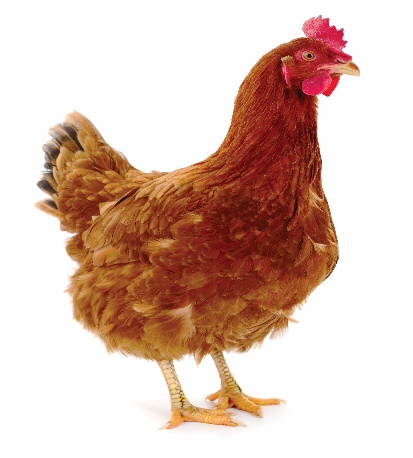 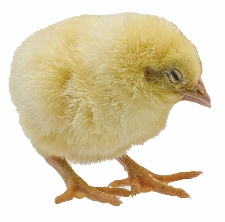 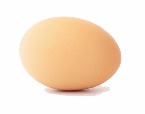 rooster
hen
chick
Chickens
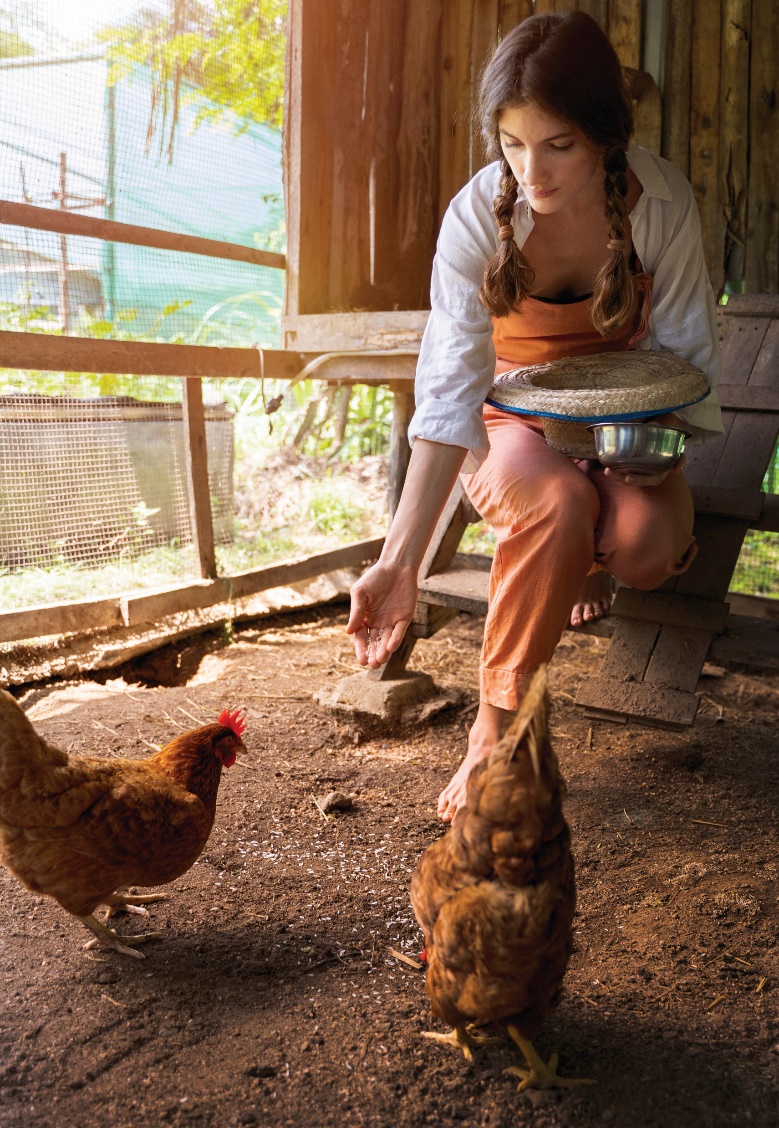 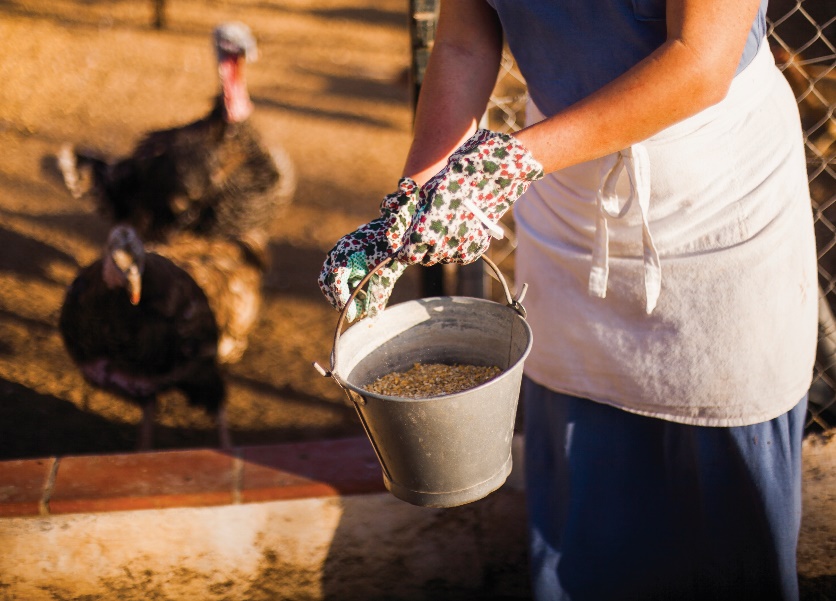 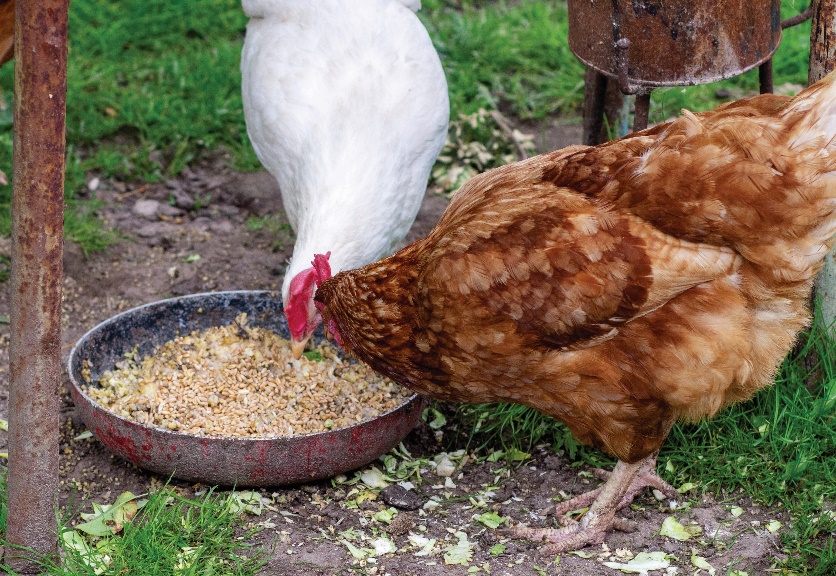 Chickens
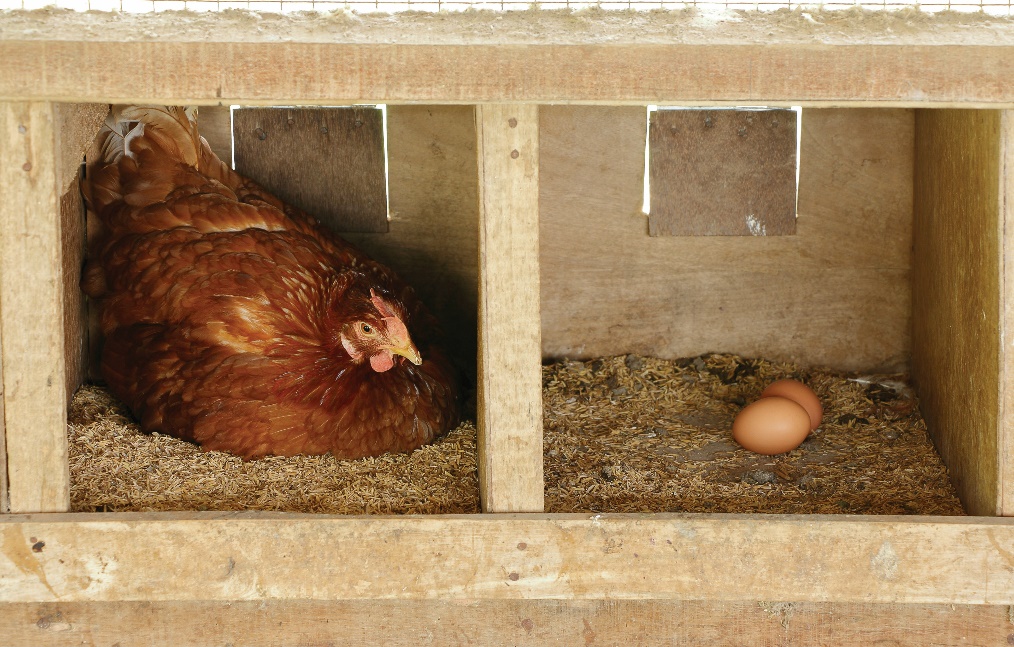 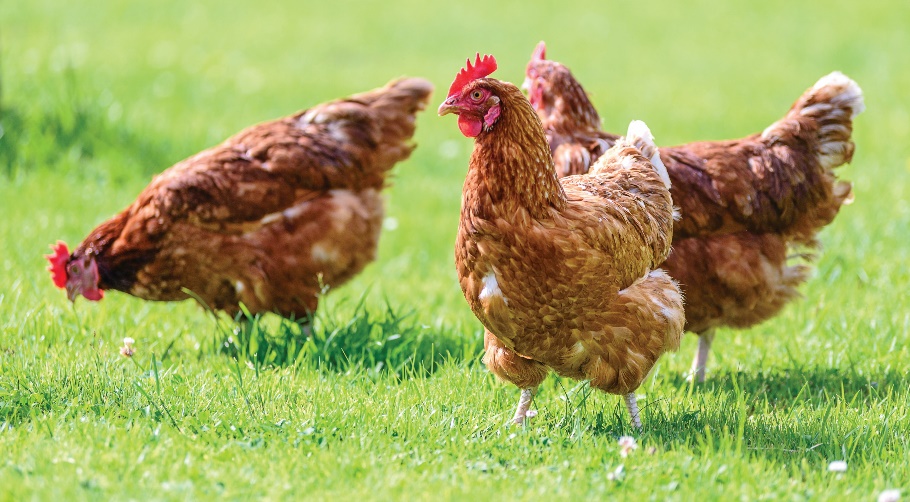 Eggs
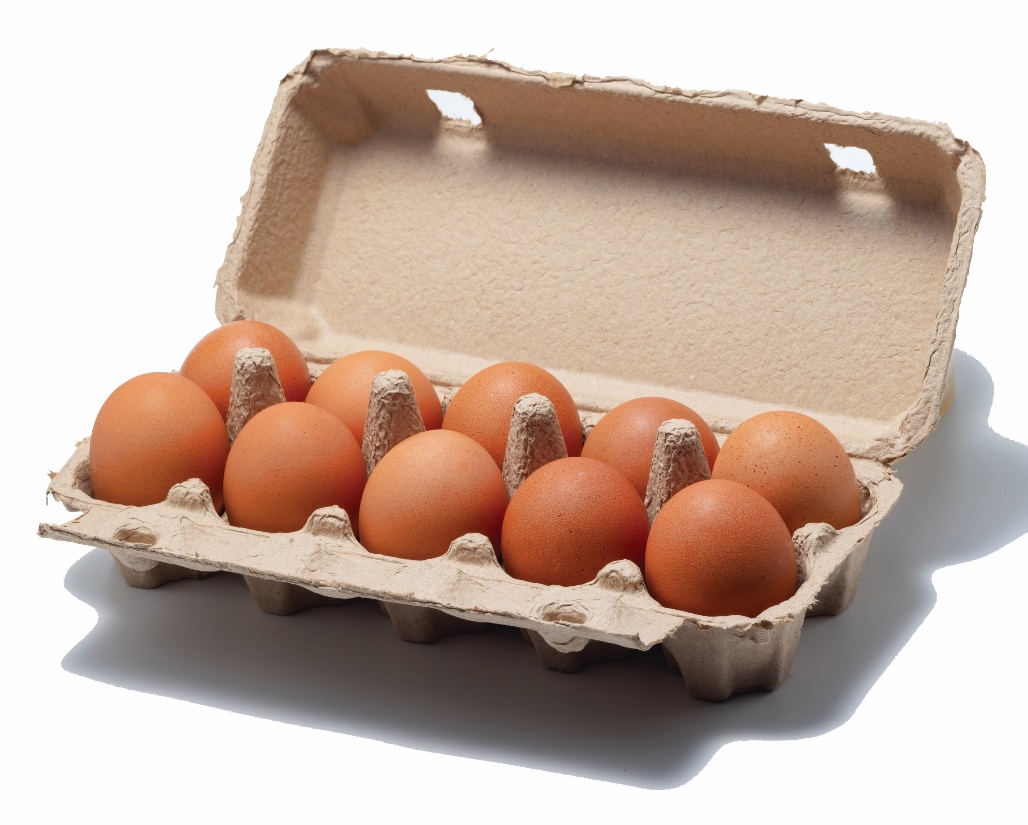 Eggs
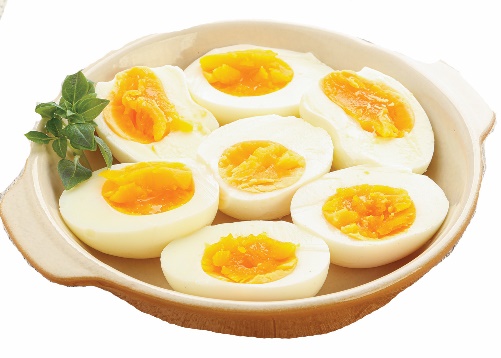 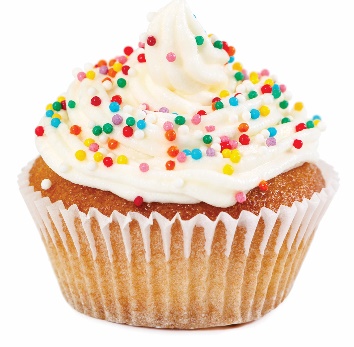 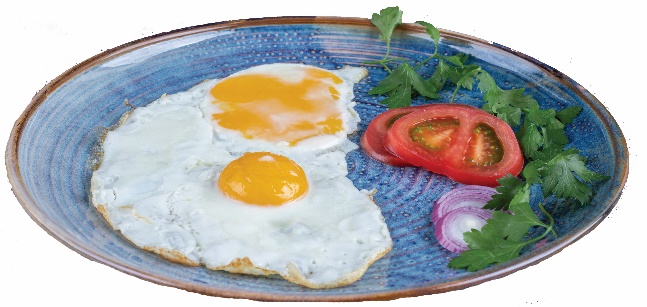 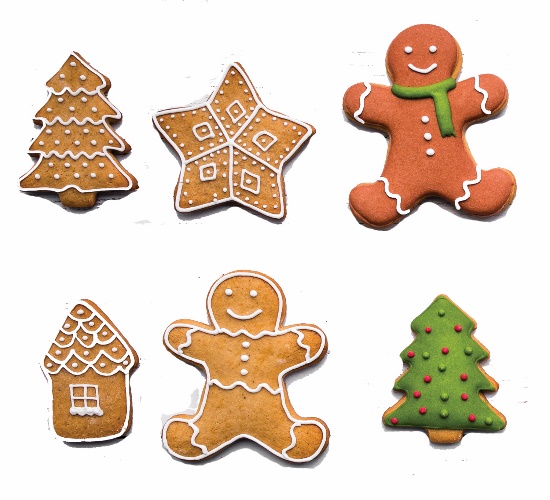 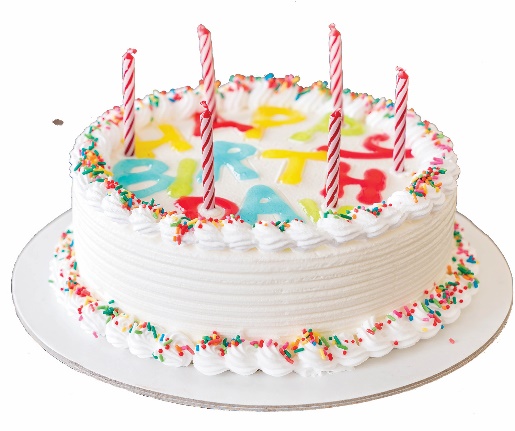 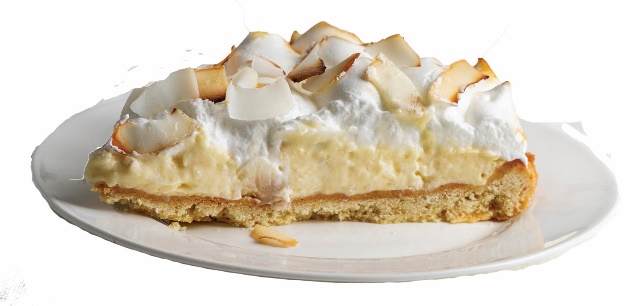 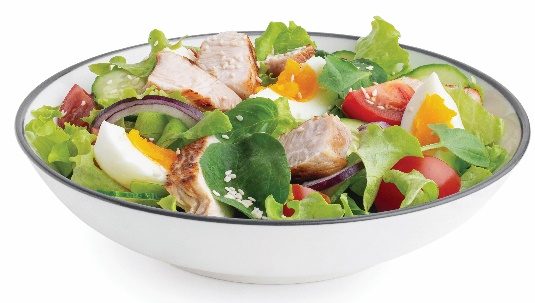 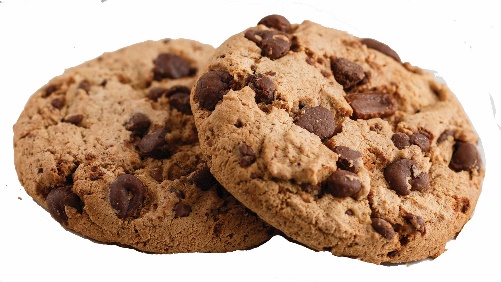 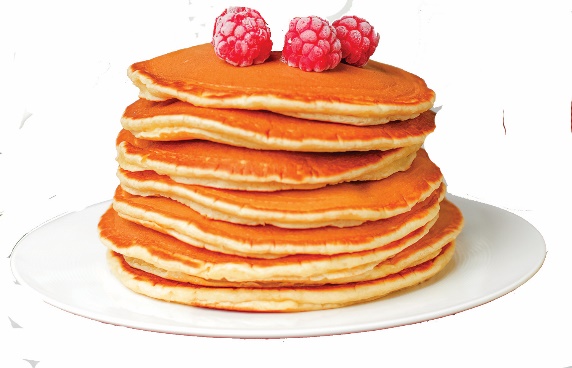